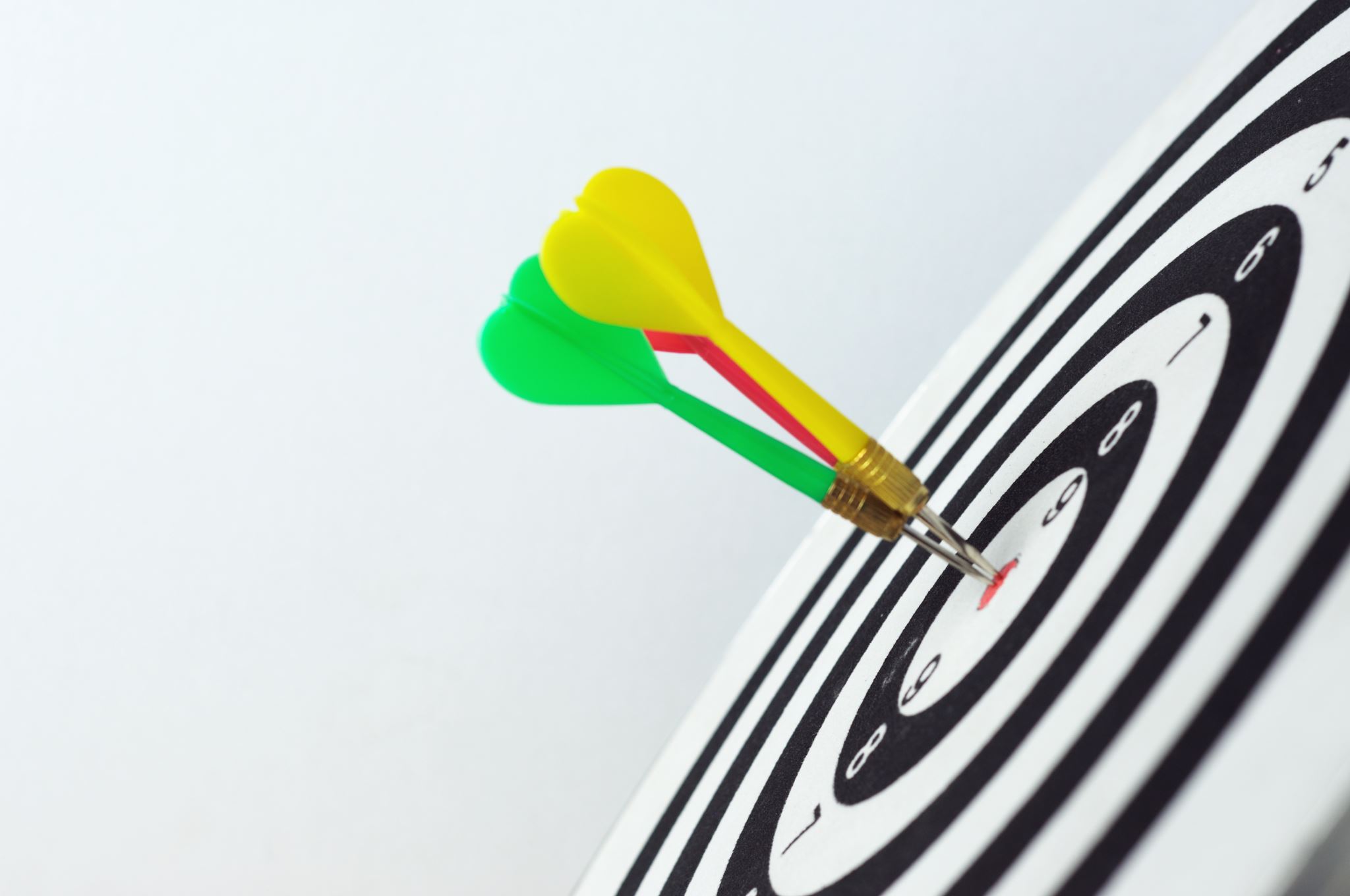 Goal setting
IMAGINING FUTURES
Goals are important to set measureable targets
short term achievements and stepping stones to larger goals

Goals help you set your priorities
what is important to you
focus your attention
less wasting time / being distracted / procrastination
Goals increase your conviction in achievement
defining your goals
set the direction for your efforts

Goals support decision making
helps you move forward in your actions and plans

Goals motivate you to act
perserverance  leads to results
achievement motivates you to keep going
Goals help you reach your full potential
builds self confidence and increase your self esteembelief in yourself

Objectives help measure your progress
Objectives offer a sense  of achievement
Objectives give you the opportunity to reach your goals
Objectives empower you to keep motivated
Imagining fures


Goal setting 2021
Motivations to help you to achieve your goals in your career make personal goals – begin a hobby or take time to build on a skill / hobby you already havelearn a musical instrument and/ or take up a sportgive yourself permission to take ‘time out’ for your mental health / wellbeingtake a bathgo for a walk / swim / skate / bike or scooter ridevisit a gallery or exhibition  / see a moviehave a coffee with a friendmake a picnic date with your family / friendsincrease your knowledge of an area of interest through reading, research, multimedia embrace your creativity  - take up painting / knitting / cooking etc
[Speaker Notes: Goals are important to set measurable targets
Short term achievements and stepping stones to larger goals
Goals help you set your priorities
What is important to you
Focuses your attention
Less tIme wasting / procrastination
Distractions  become less Distracting
Goals support decision making
Helps you move forward in your actions
Goals  motivate you to act
Perseverance leads to results
Achievement motivates you to keep going
Goals Help you achieve your full potential
*    Believe in yourself]
Don’t give up on yourself. 	You are worth it.
Take charge of your ideals, your skills, and your interests , and take advantage of opportunities
Set new goals to make changes.  One step at a time.
 You set new goals that are not just important for you, but for those in your close personal circle.
Strengths you take into consideration  and Secrets to being mentally strong:
Give up bad habits.	 Practise gratitude.	 Don’t be jealous. 	
Train your brain to be positive, healthy thoughts. 	
Try to dispose of anger and anxiety then move on.  Stop comparing yourself to others. 
Stop trying to prove yourself to others  [you don’t need to be accepted by anyone but yourself]
The SMART goals
Make your goals SPECIFIC
Define what shows your progress, make it MEASUREABLE
Accomplish reasonable tasks that are ATTAINABLE
Align your values and objectives , making them RELEVANT
Be realistic – set a start and finish date – TIME BASED
SPVEM scale:
Challenge your subconscious -  SCARY
Being POSITIVE will lead to greater satisfaction of your goals
If you can imagine and VISUALISE  what you want to achieve, you are more likely to do it
If the goals stretch you out of your comfort zone, you will take that EXCITING step forward 
Achievable and confidence boosting goals are MEASUREABLE
Be prepared to move / improve your goals as life throws you curved balls
No matter what your goals are, building mental strength is the key to reaching your greatest
 potential (Morin, 2015)
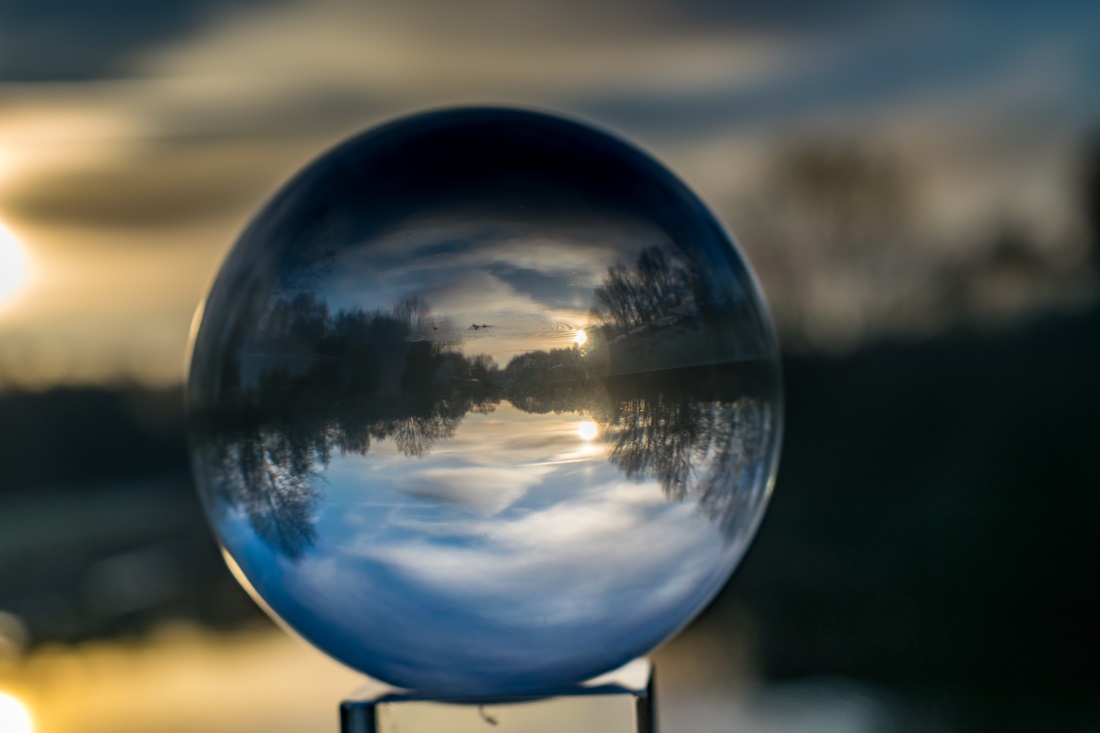